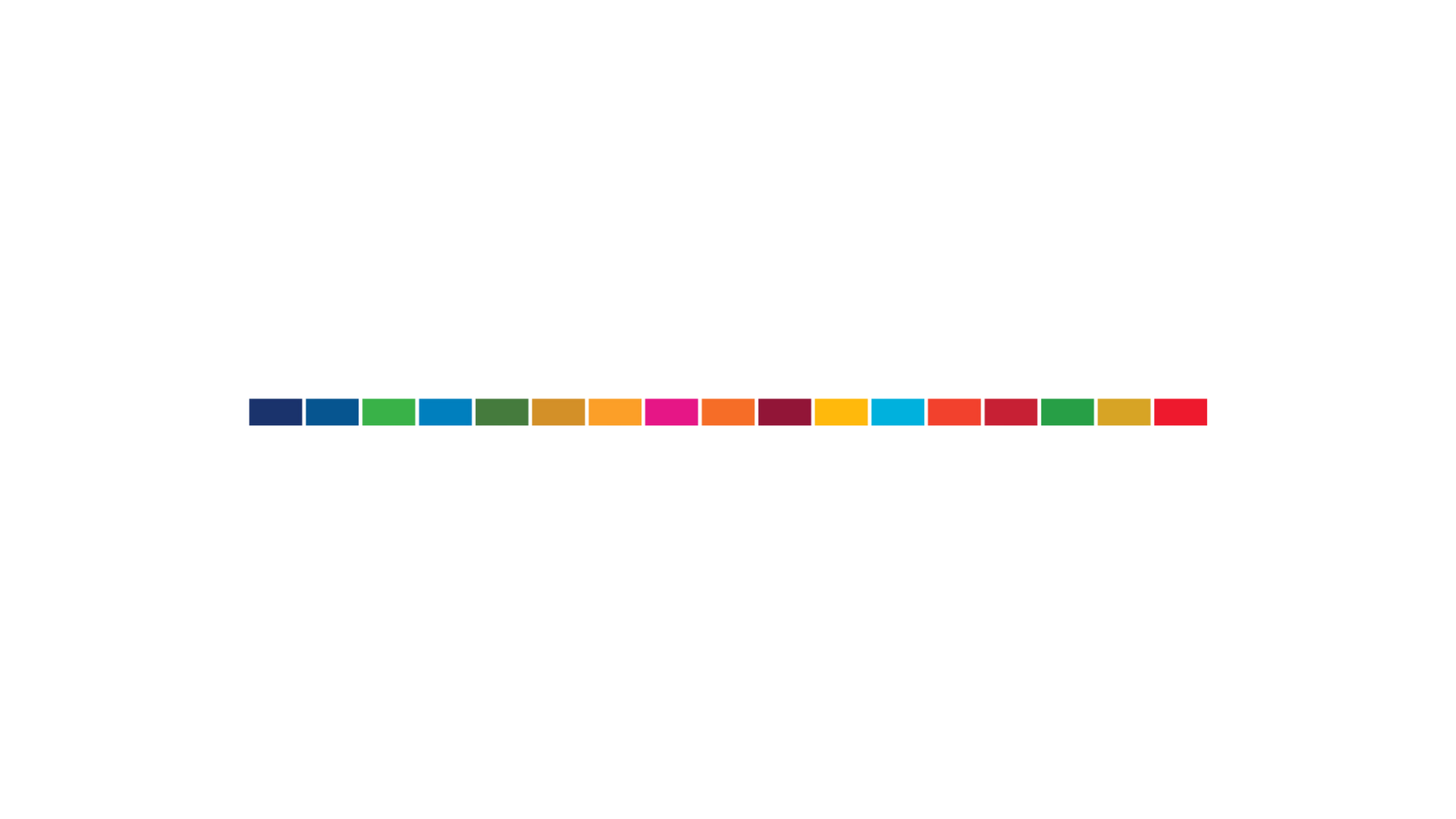 Jornada per a Tècnic/a d’Ajuntament o Gestor ODS Municipal.Dimecres 19 Abril de 9.00 a 11.45 En línia.
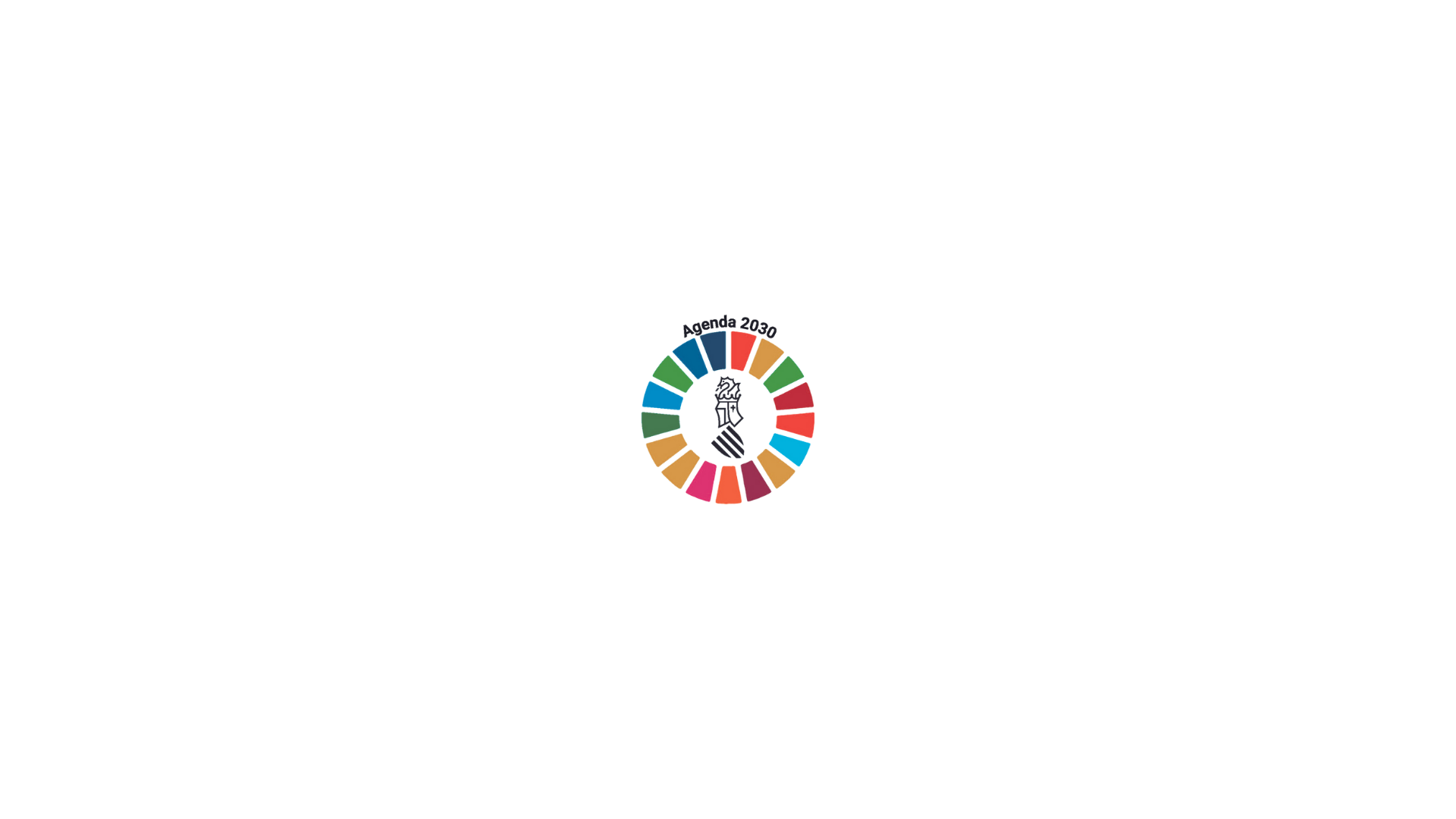 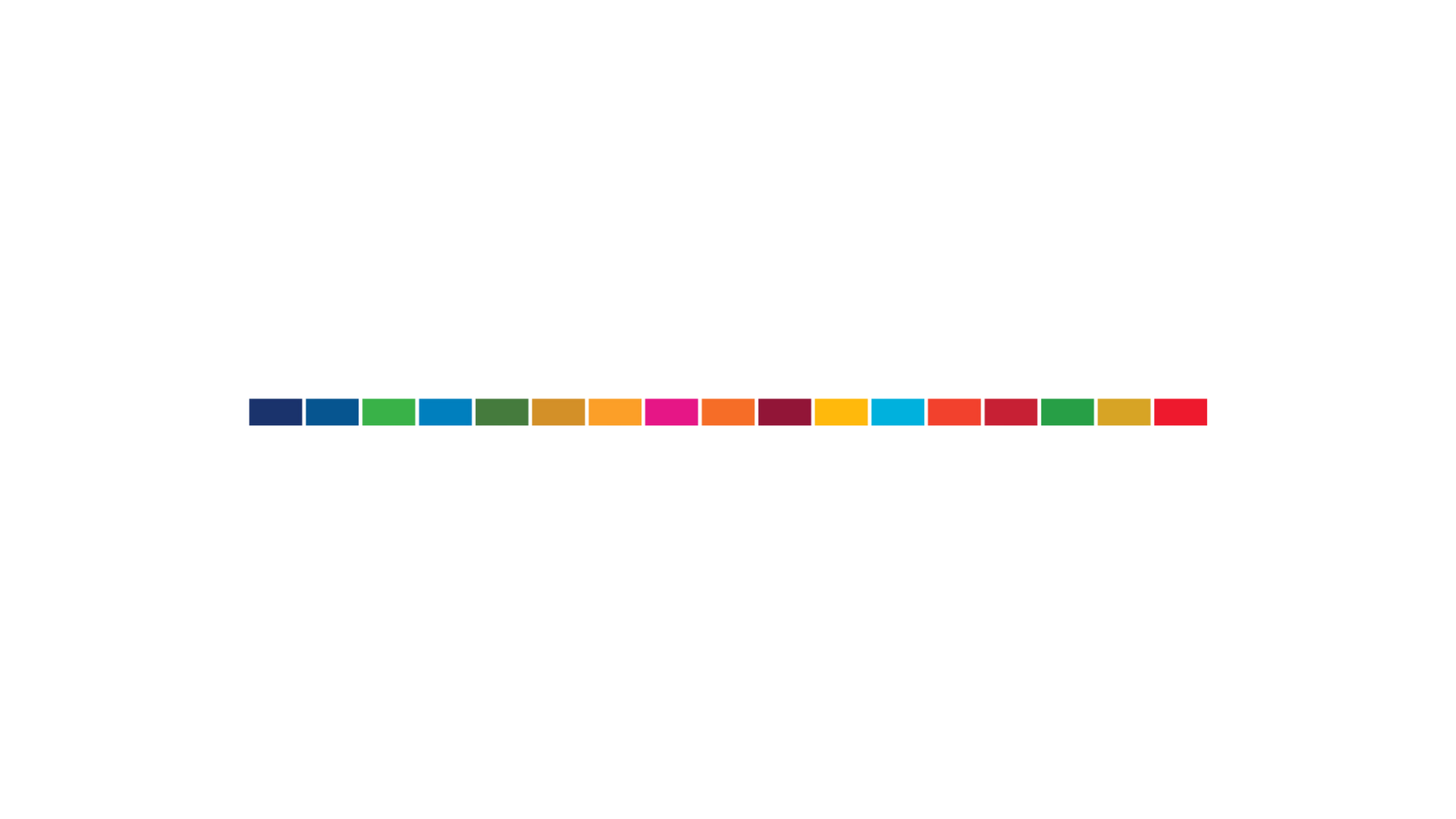 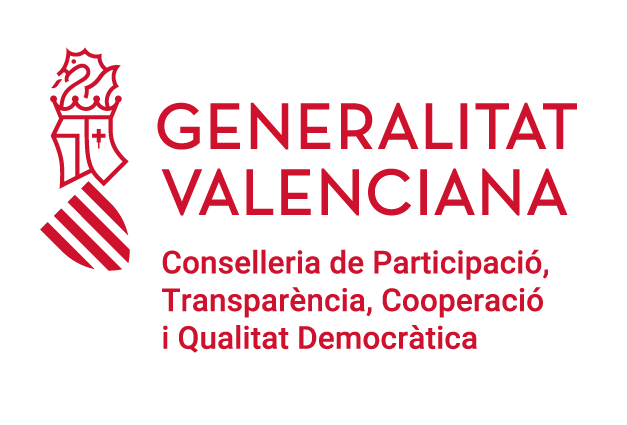 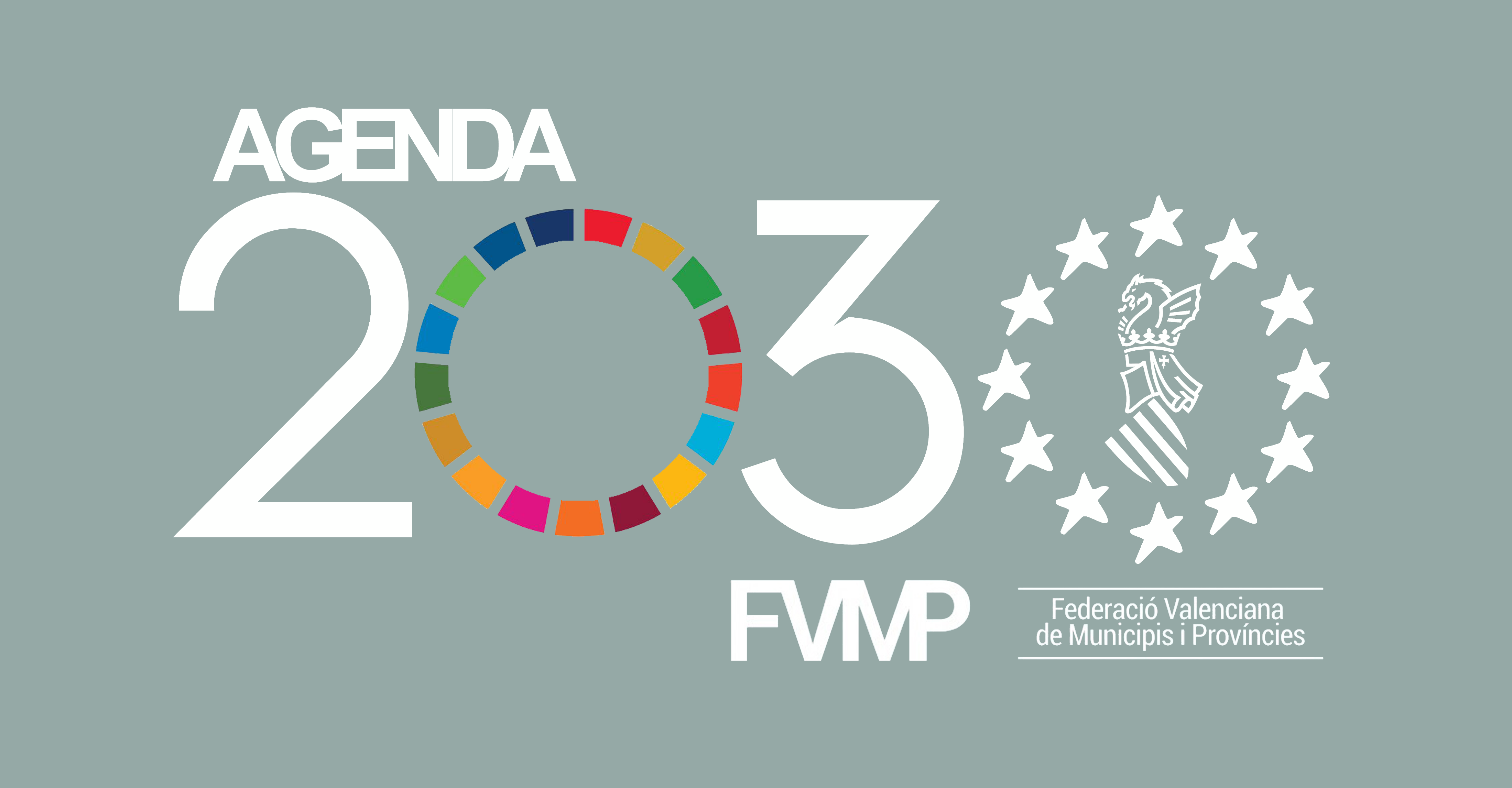 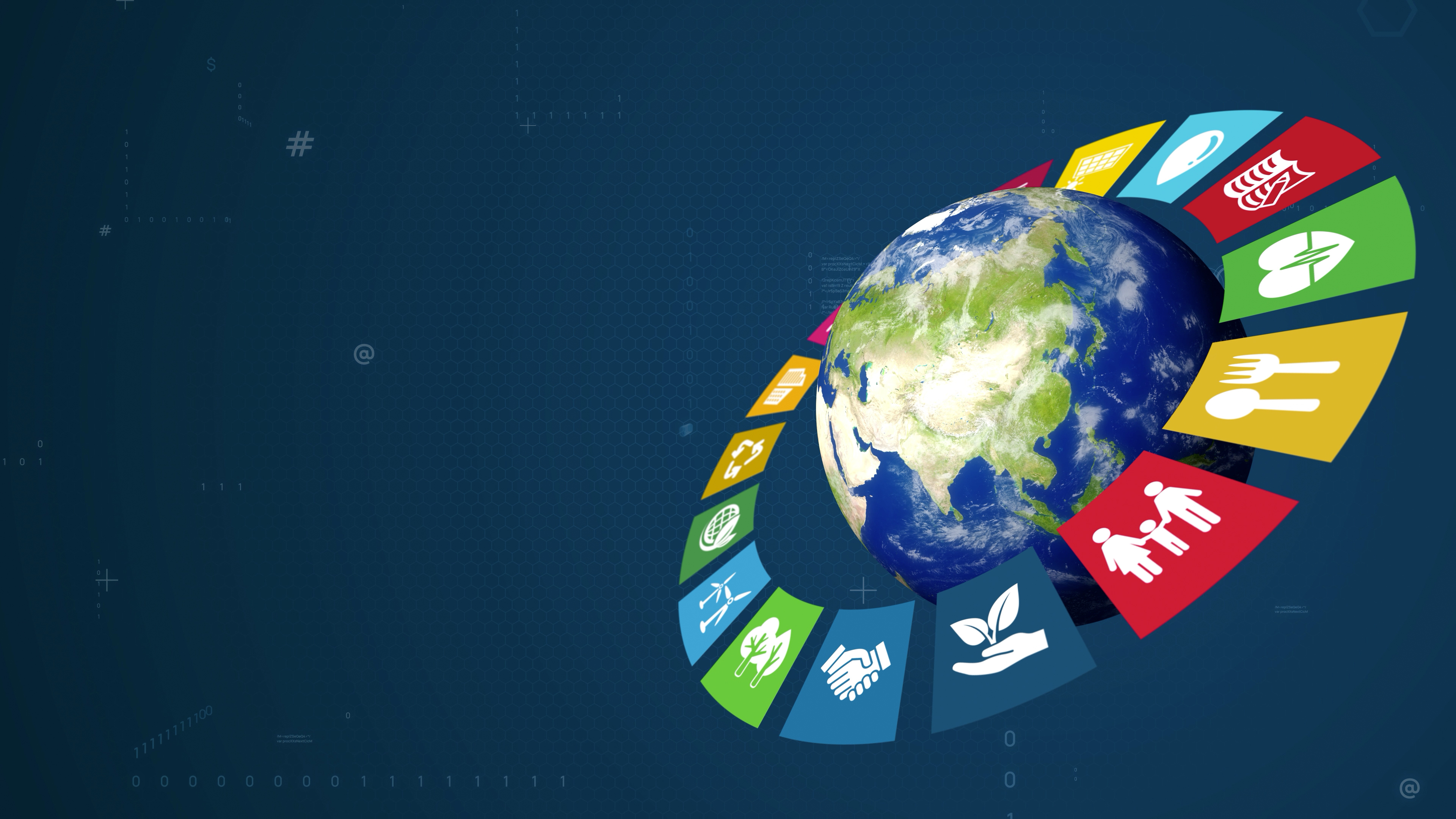 Contingut de la jornada
Presentació del Conveni FVMP – GVA  2023 ODS Agenda 2030. 
Increment a 1.000.000 € del pressupost per a la convocatòria de projectes subvencionables 2023.
Resposta davant dubtes Agenda 2030 durant aquesta jornada virtual.
Breu introducció de l'Estratègia Valenciana de Sostenibilitat.
Dinamització de l'Aliança de Ciutats pel Desenvolupament Sostenible - GVA.
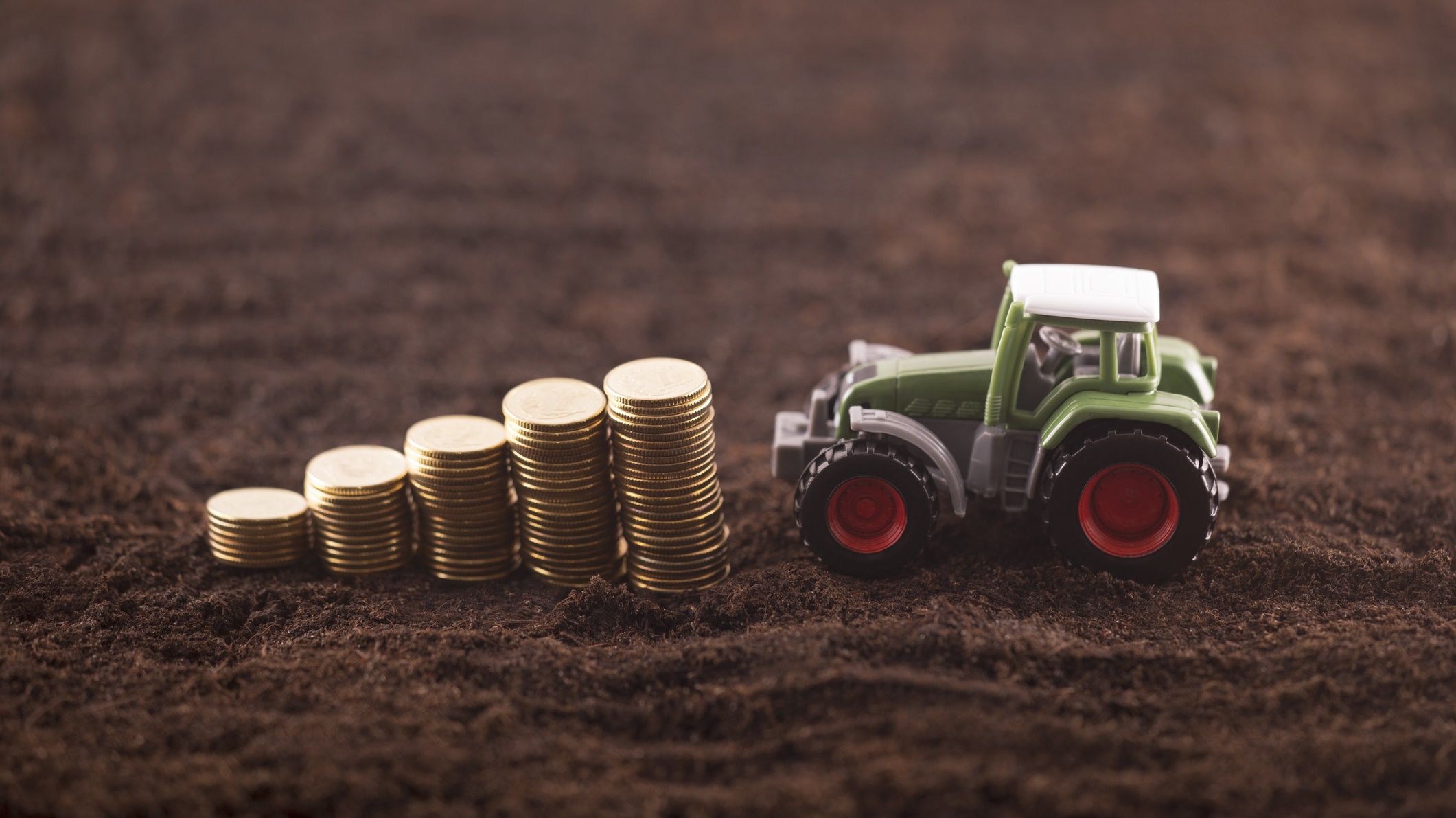 Subvencions per al finançament d’actuacions d’implementació i promoció dels objectius de desenvolupament sostenible de l’Agenda 2030 en l’àmbit local. Generalitat Valenciana
Explicarem la tipologia de projectes subvencionables, els 
criteris d'avaluació, els requisits i les valoracions.
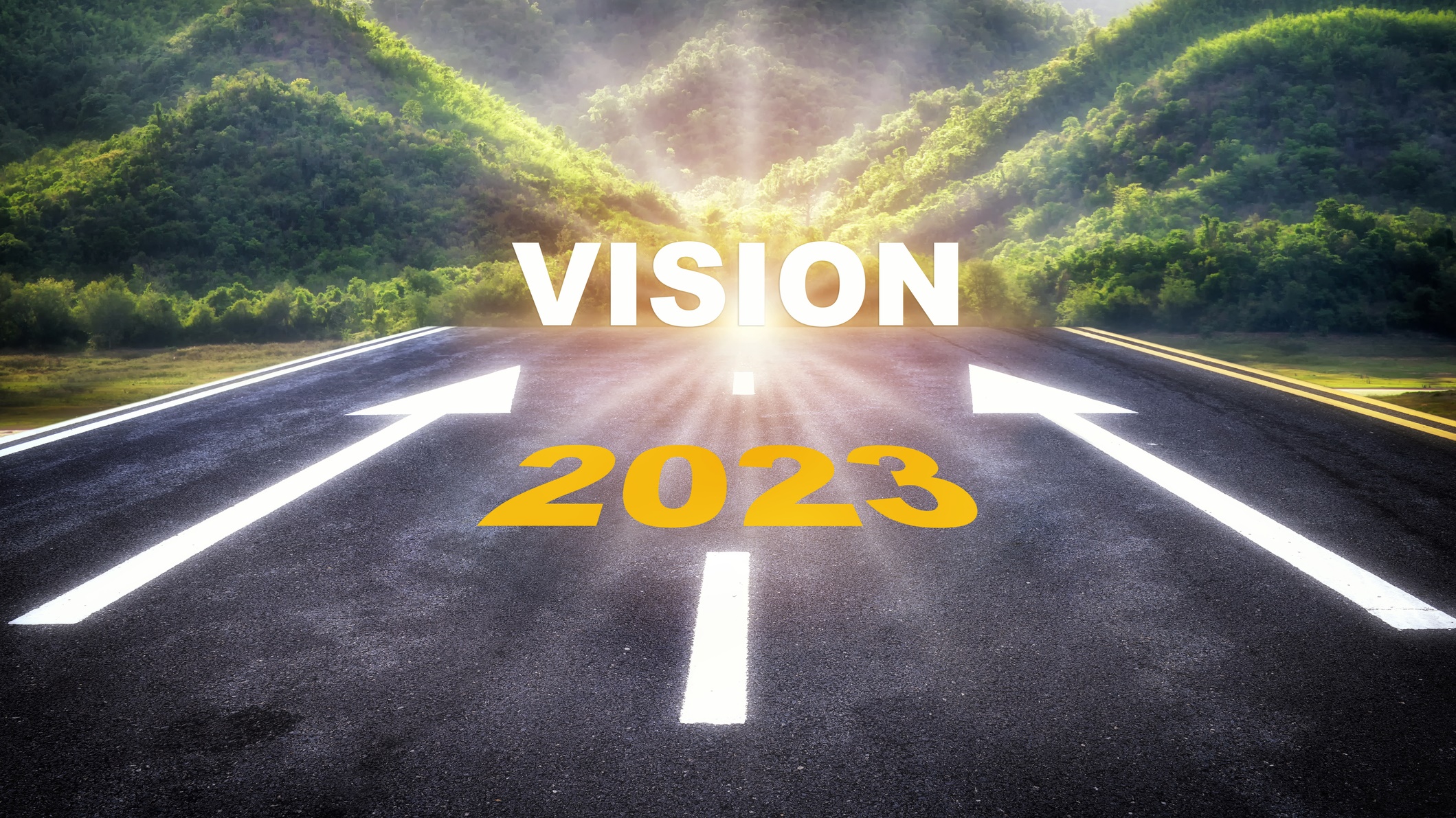 Accions Subvencionables
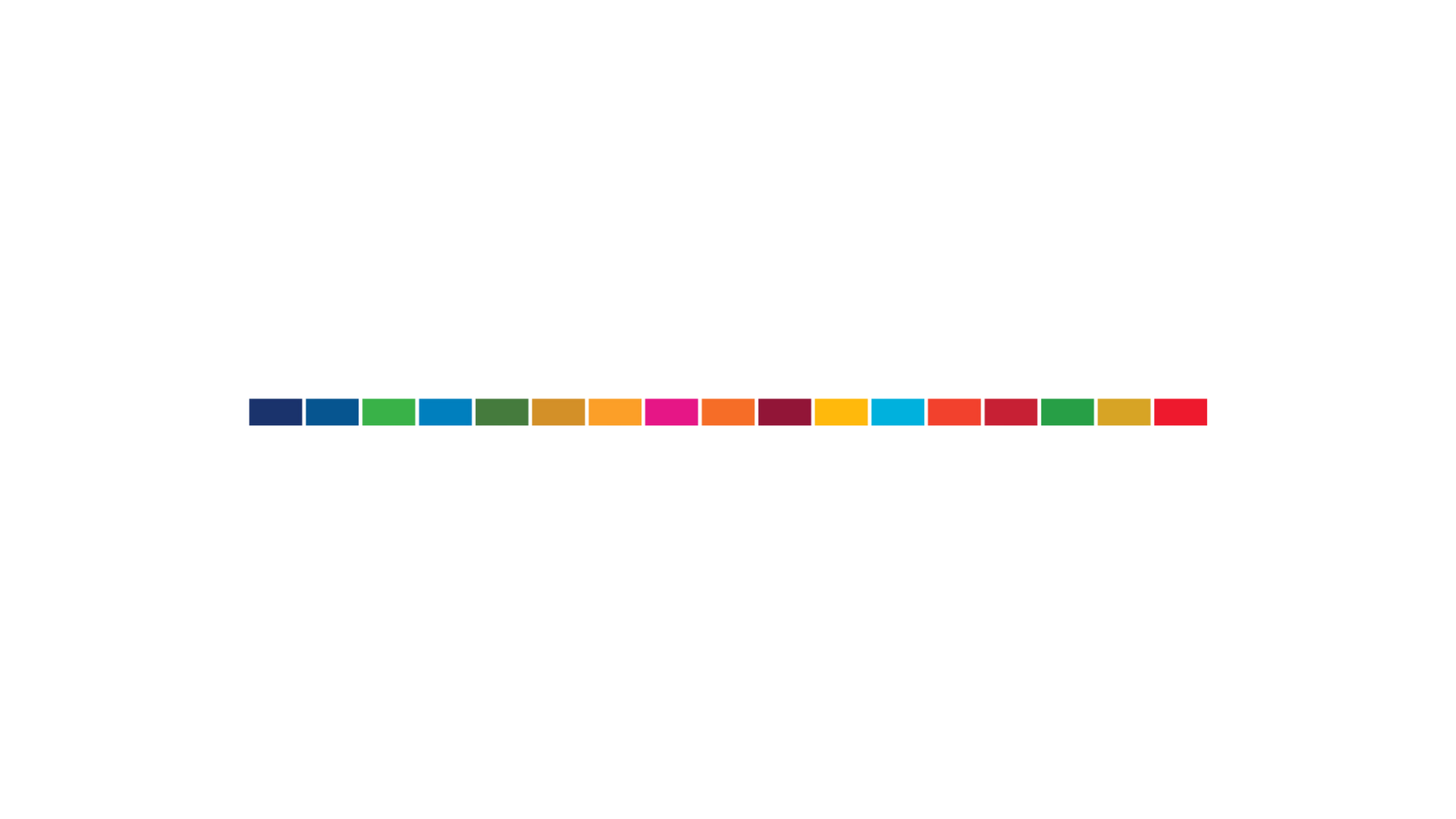 Pot inscriure al seu ajuntament en el següent enllaç: https://www.fvmp.es/pindola-informativa-sobre-les-subvencions-per-a-projectes-de-promocio-i-implementacio-de-lagenda-2030-en-lambit-municipal-introduccio-de-lestrategia-valenciana-de-desenvolupament-sostenible/?lang=ca
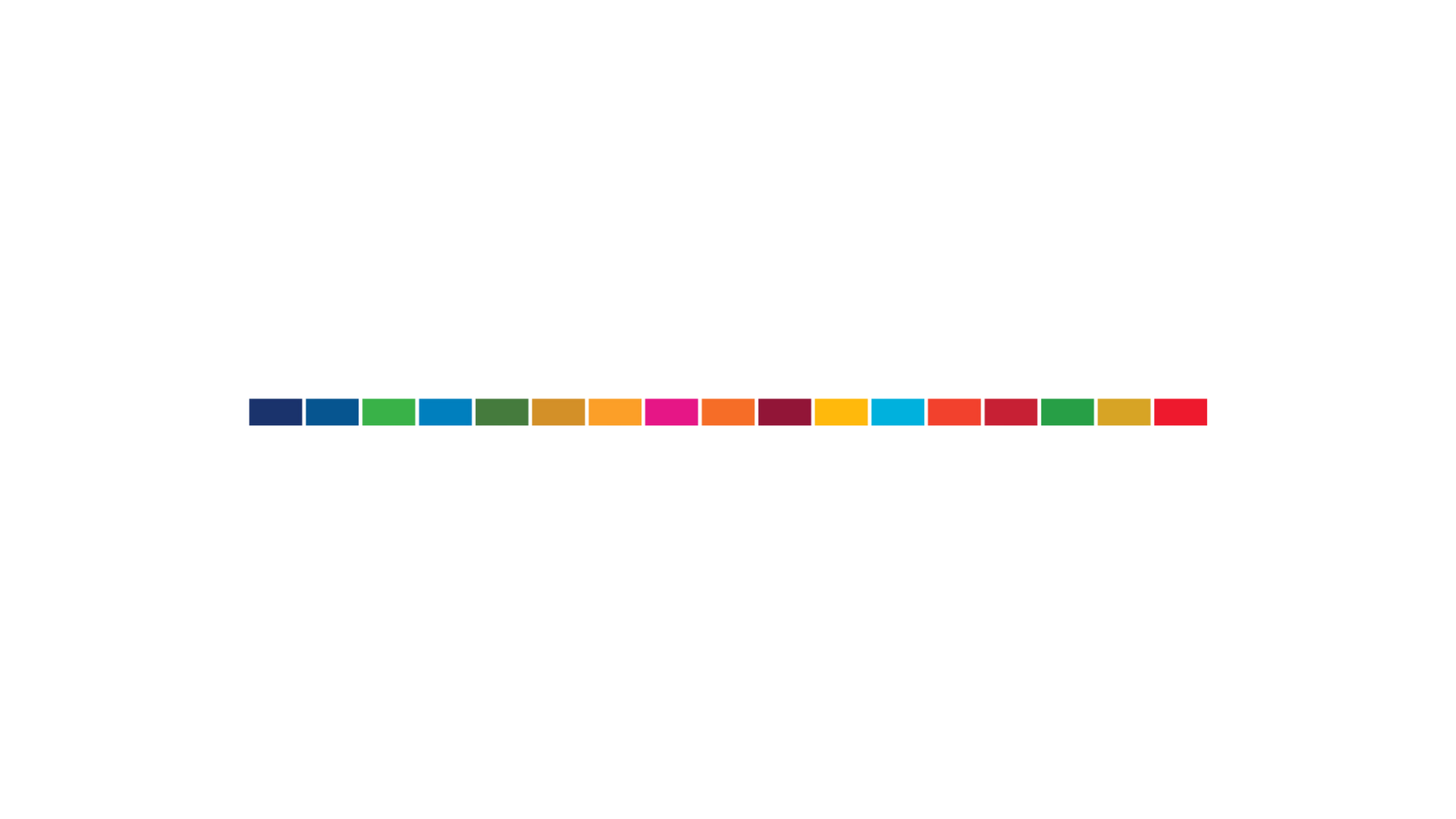 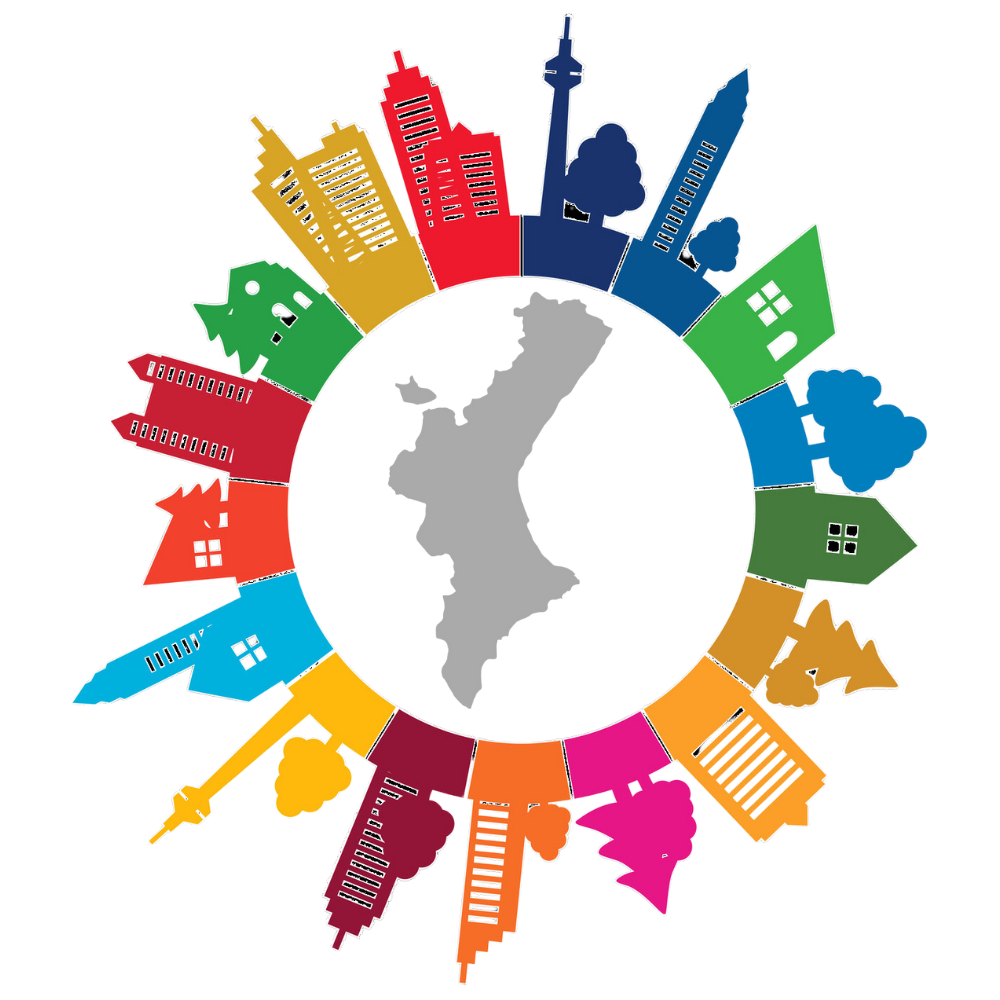 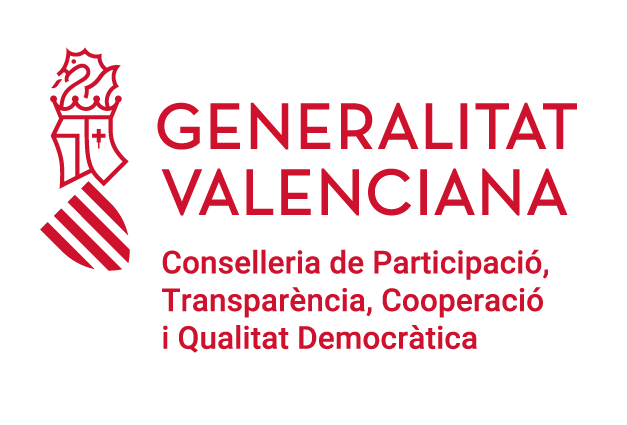 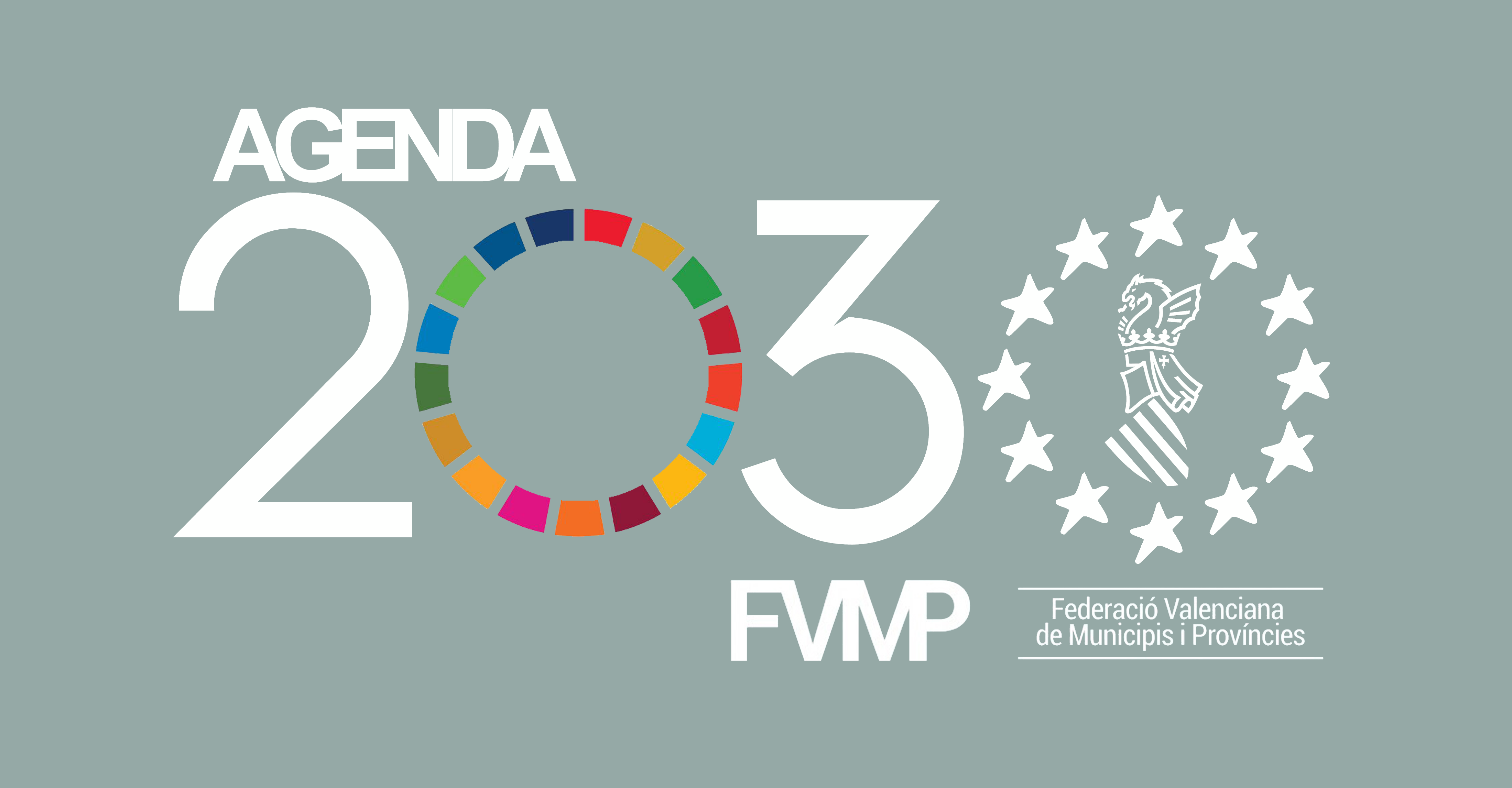